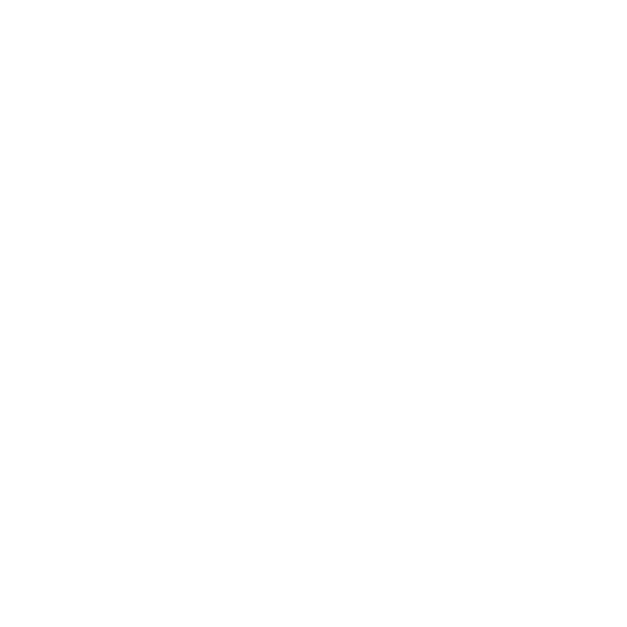 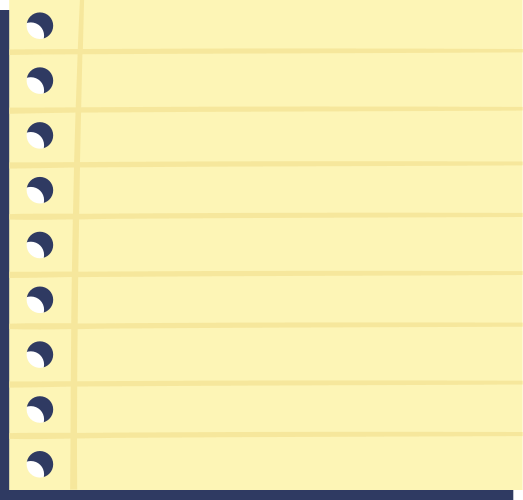 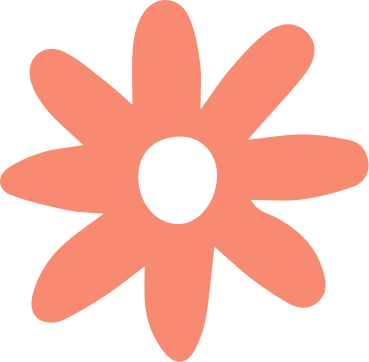 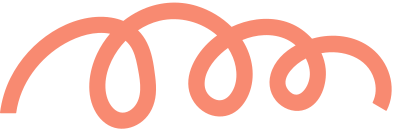 CHÀO MỪNG CÁC EM ĐẾN VỚI BÀI HỌC NGÀY HÔM NAY!
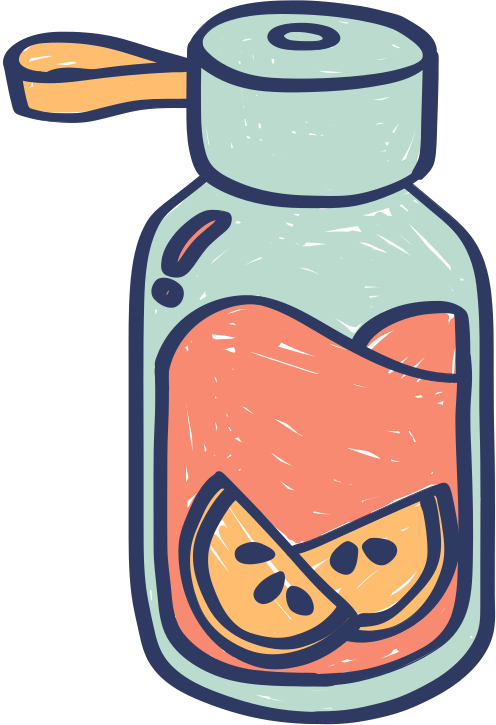 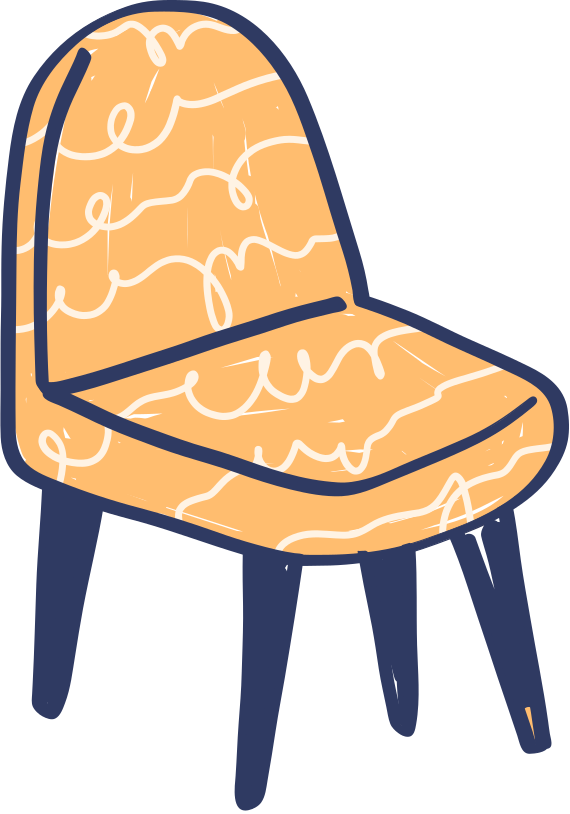 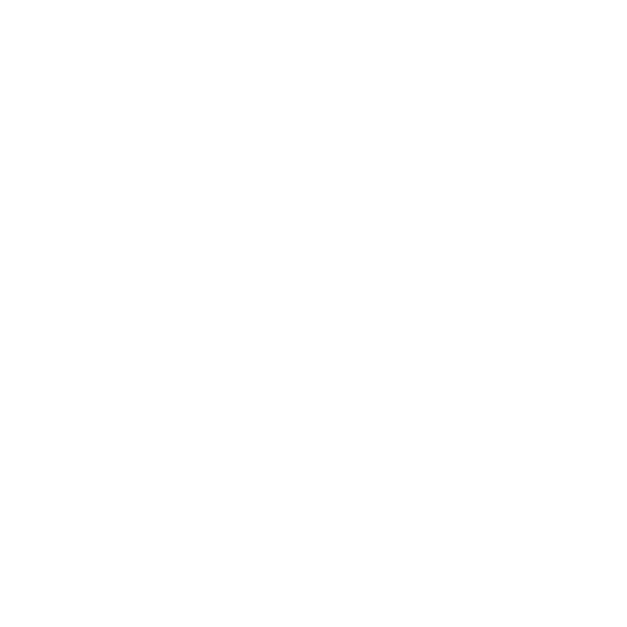 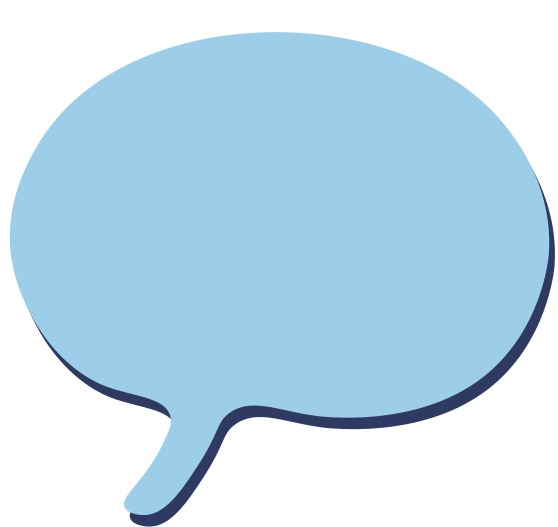 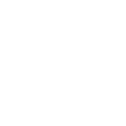 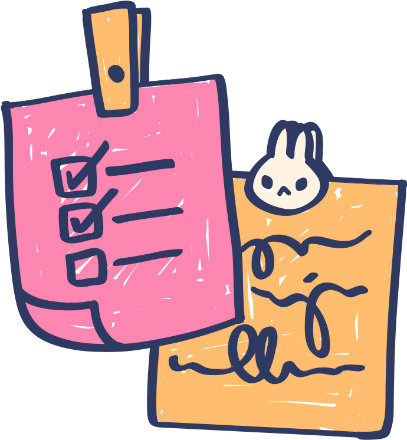 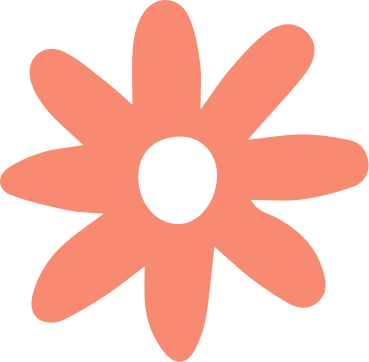 Cô ca sĩ trong bài hát đã thấy những gì mới lạ trong những chuyến đi của mình?
KHỞI ĐỘNG
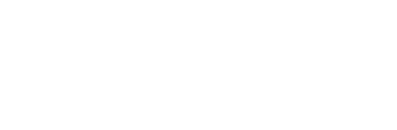 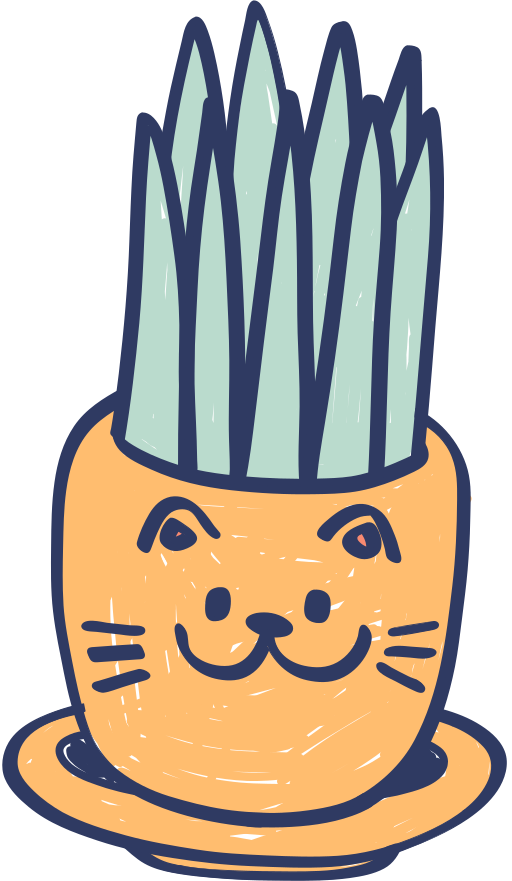 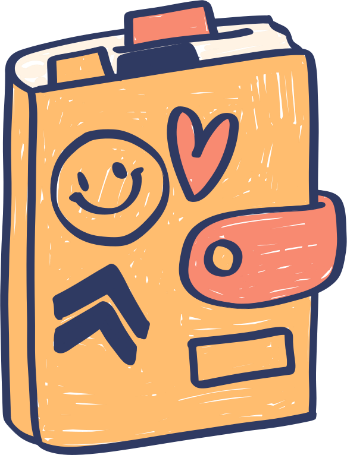 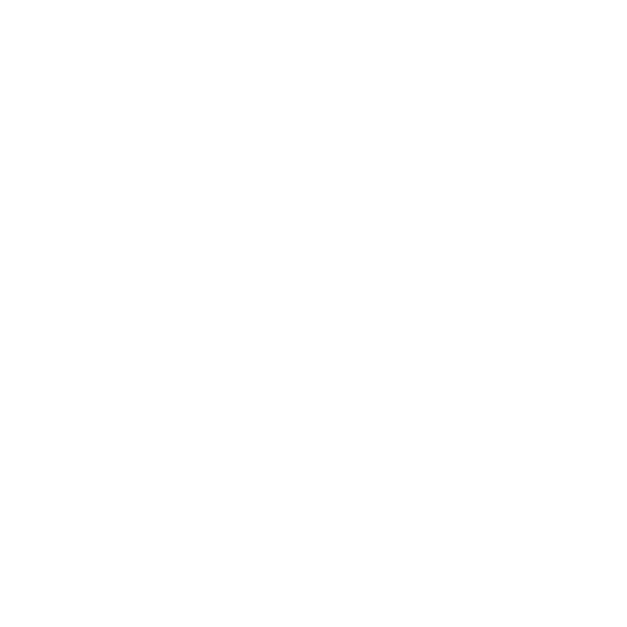 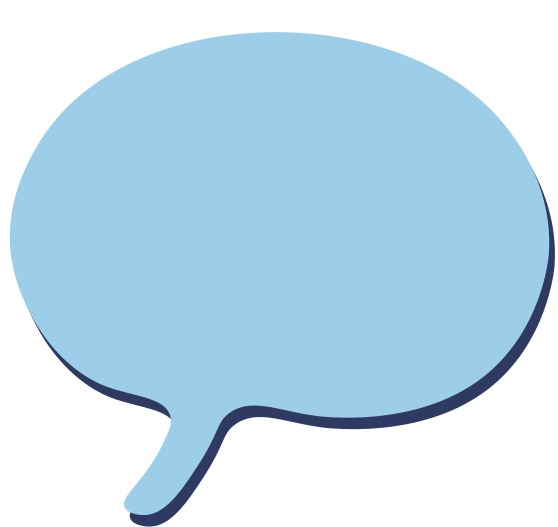 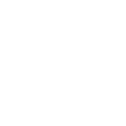 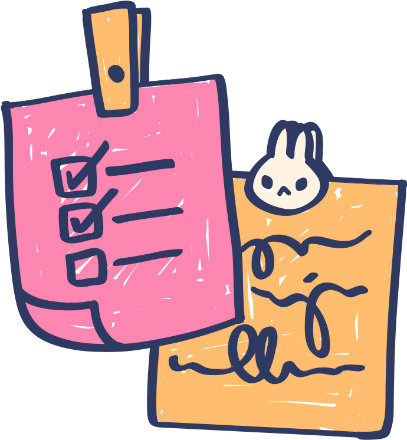 “Kìa trông ra đằng xa xaBa bốn anh đang dắt trâu ra đồngKìa trông theo thuyền lênh đênhTôm cá tươi, bác ngư dân cười vui.Kìa cô em miền trung du trên núi caoĐôi má hây hồng đàoKìa sông sâu rừng hoang vu mang nét riêngKhông nơi đâu sánh bằng ôi Việt Nam
…
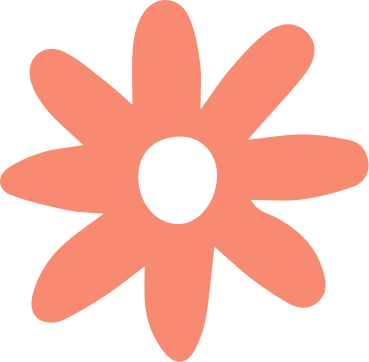 KHỞI ĐỘNG
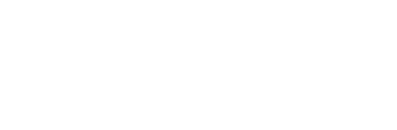 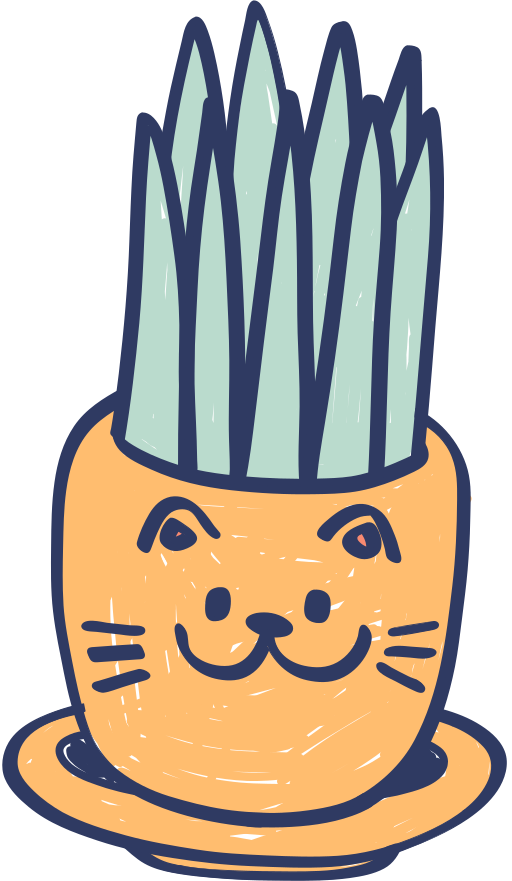 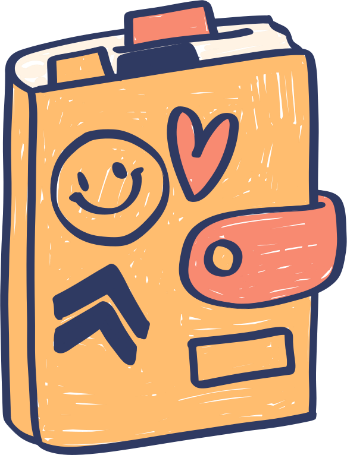 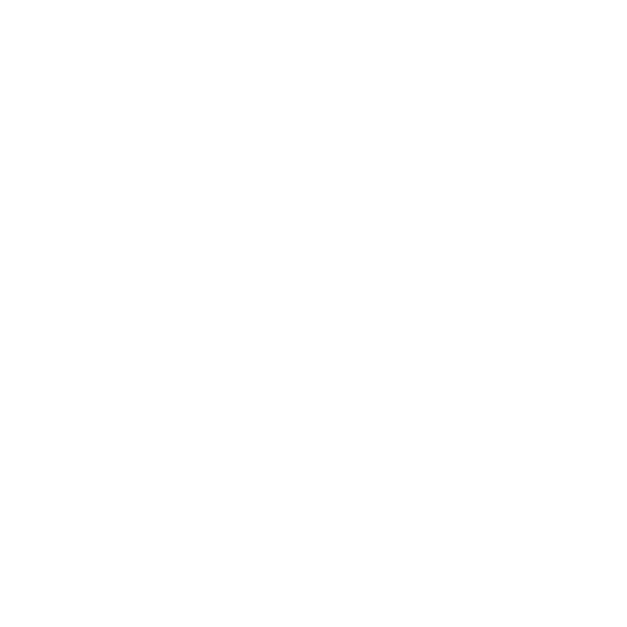 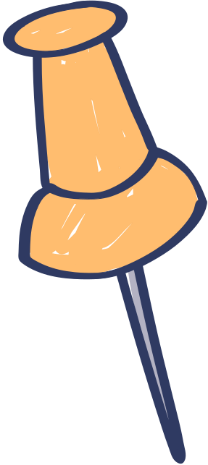 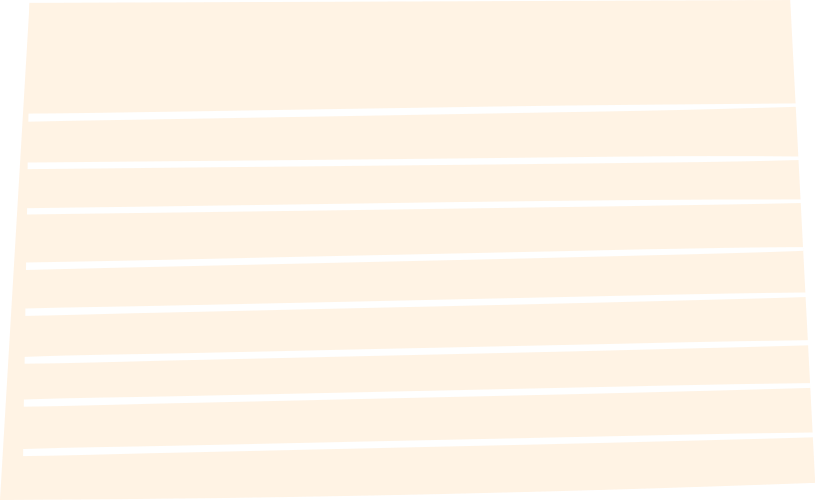 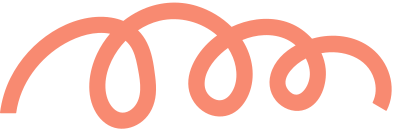 BÀI 9
VIẾT KỂ LẠI MỘT TRẢI NGHIỆM CỦA BẢN THÂN
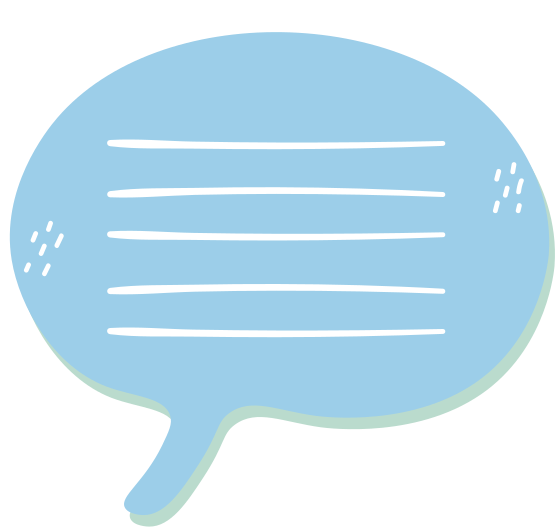 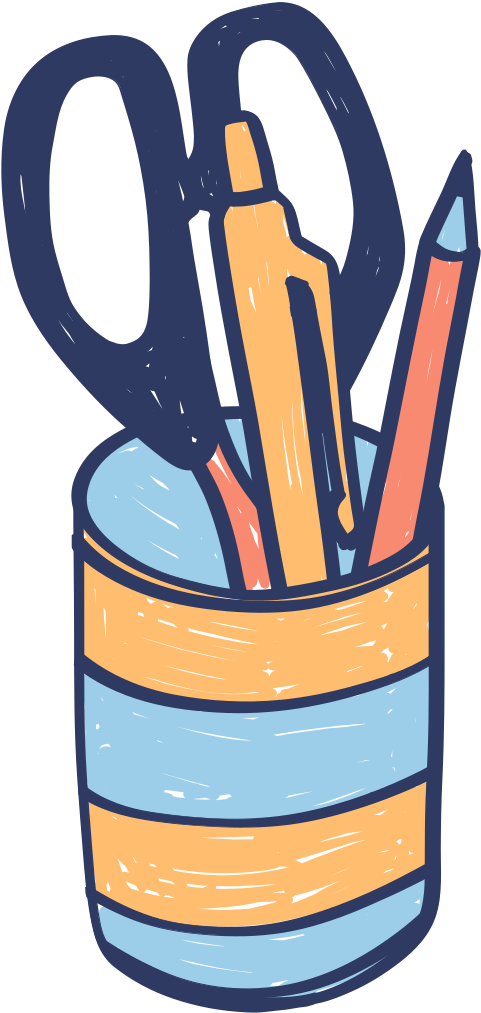 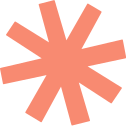 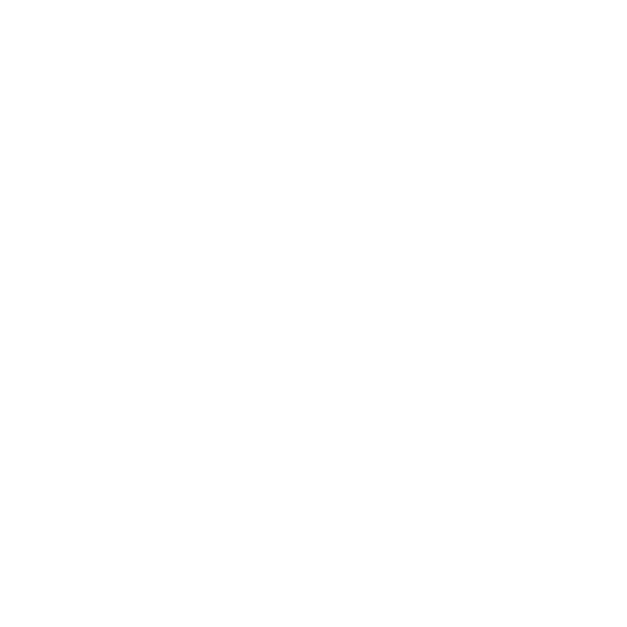 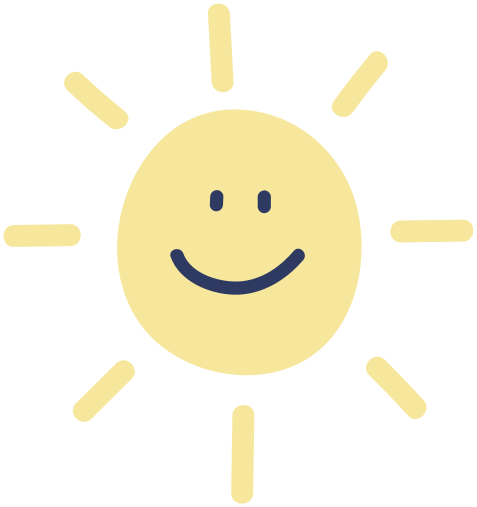 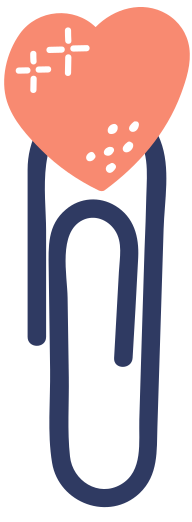 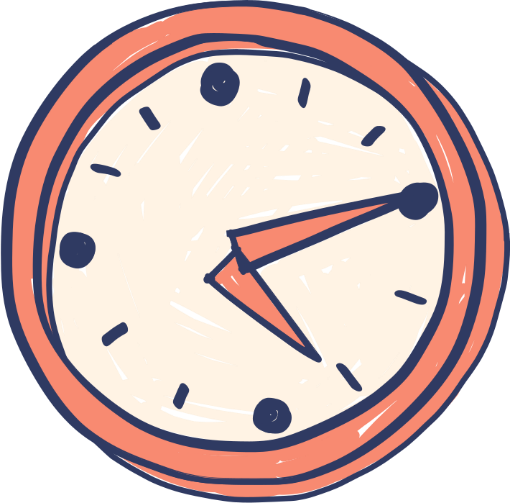 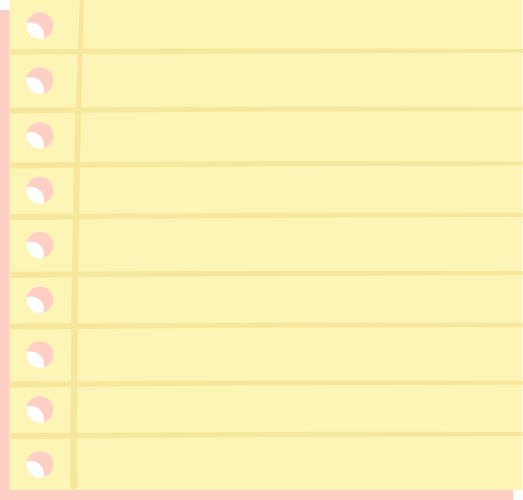 I. TÌM HIỂU CHUNG
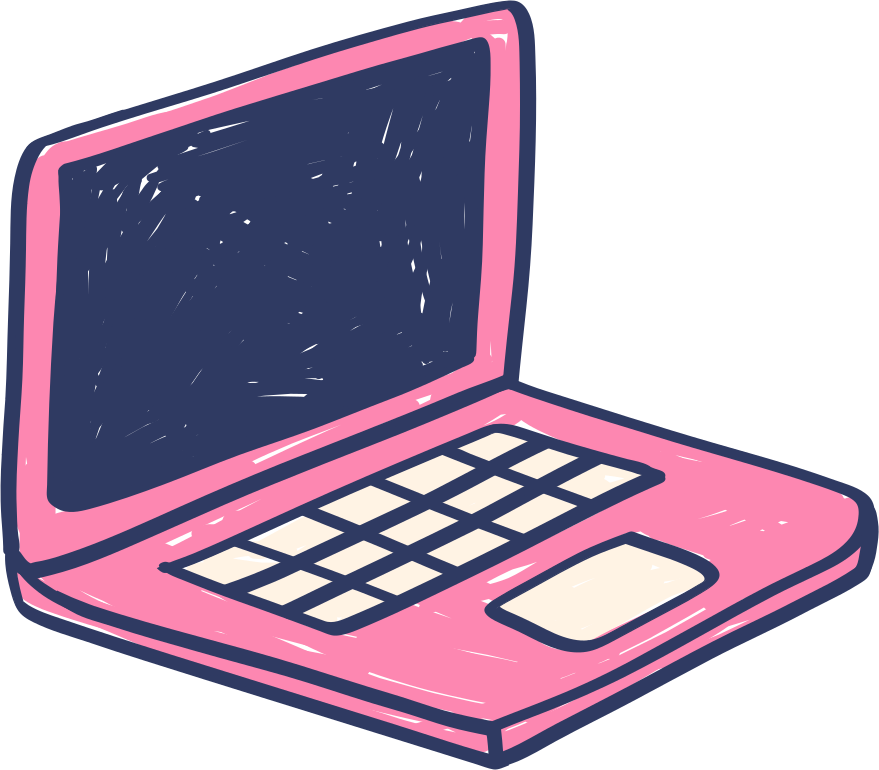 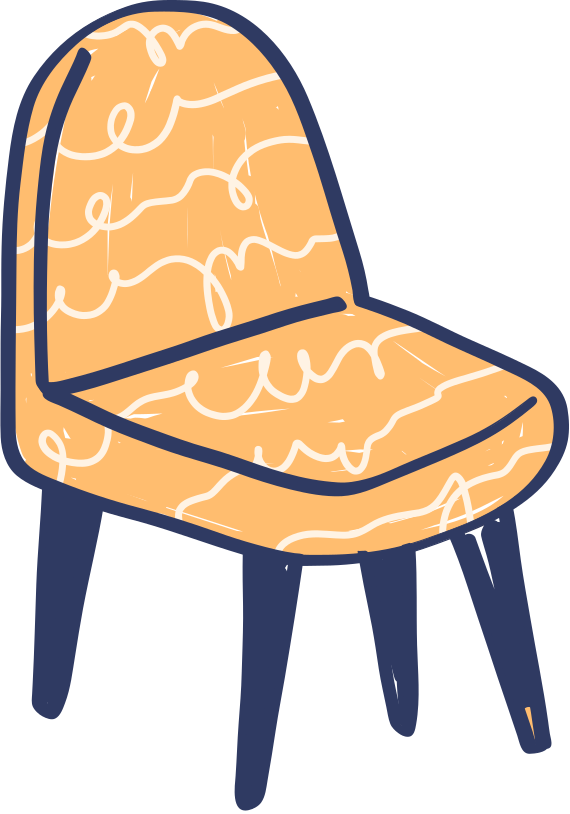 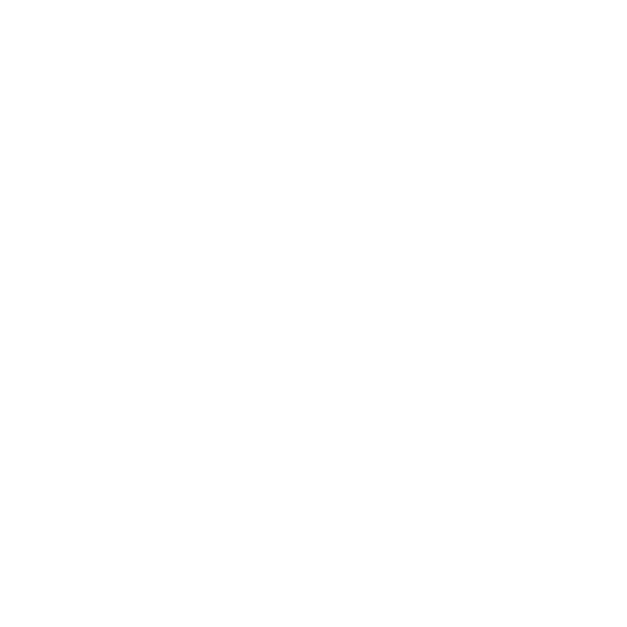 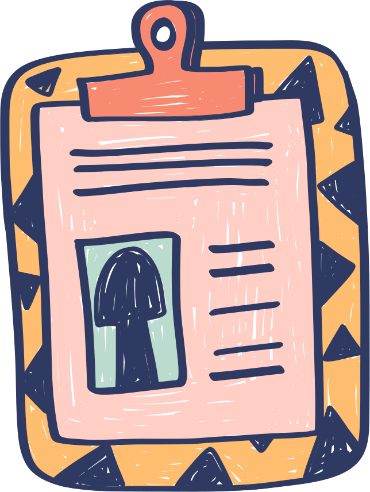 Dựa vào SGK, hãy cho biết: 
	Từ đó, em hãy rút ra những yêu cầu cần đạt với kiểu bài kể lại trải nghiệm của bản thân?
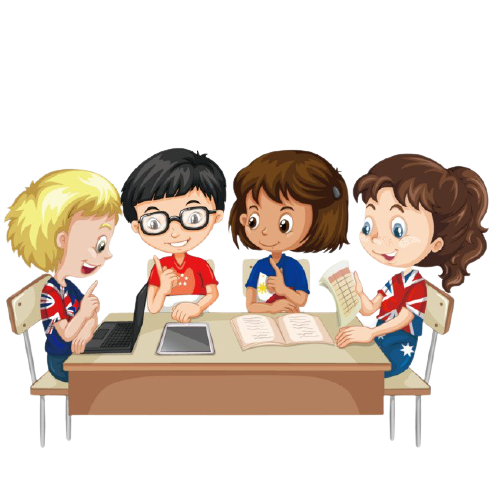 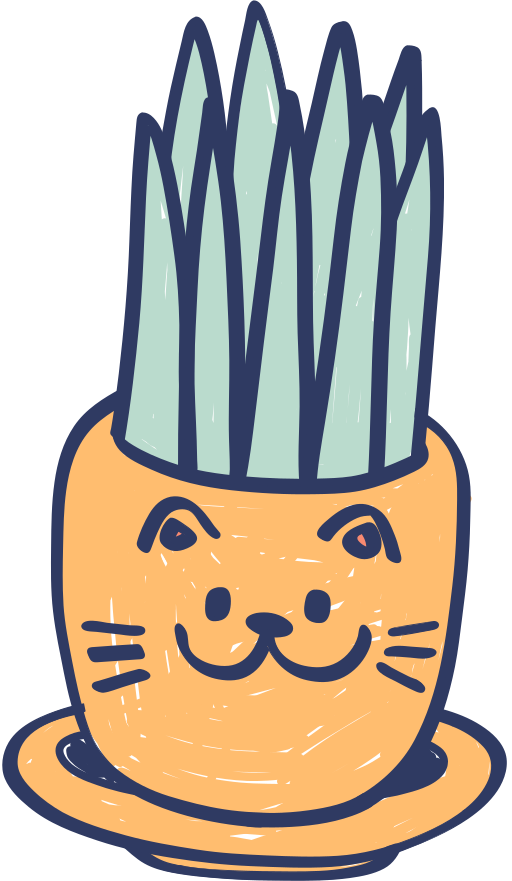 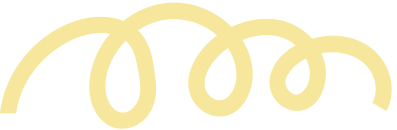 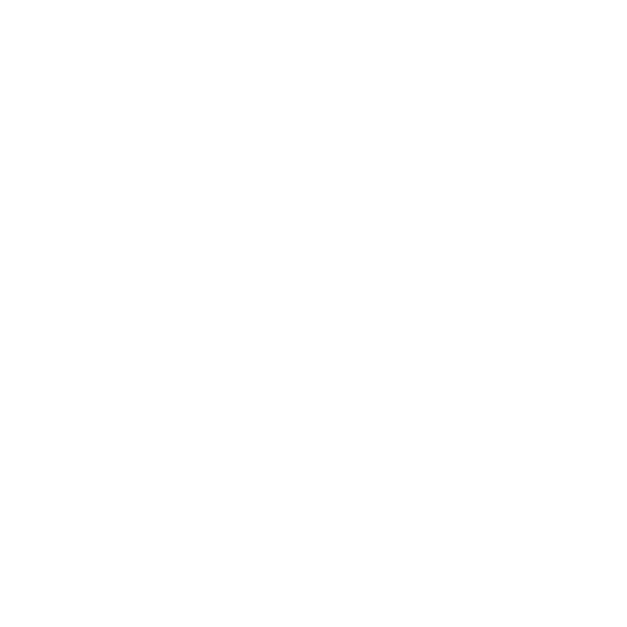 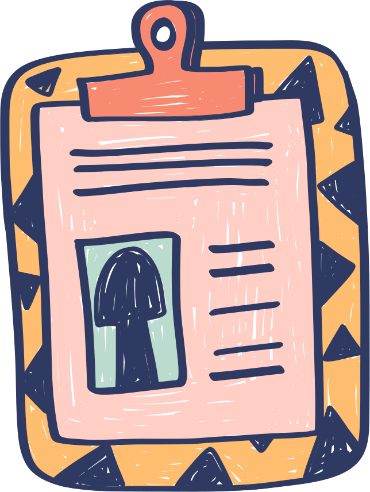 - Yêu cầu đối với kiểu bài kể lại trải nghiệm của bản thân:
Dùng ngôi thứ nhất để chia sẻ trải nghiệm của bàn thân.
Sắp xếp các sự việc theo trình tự hợp lí.
Kết hợp kể, tả và thể hiện cảm xúc của người kể đối với sự việc.
Nêu ý nghĩa của trải nghiệm đối với bàn thân.
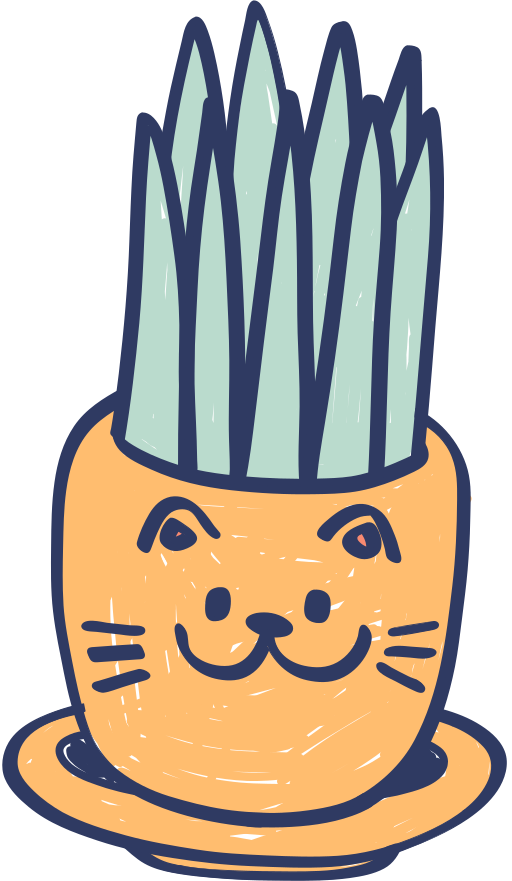 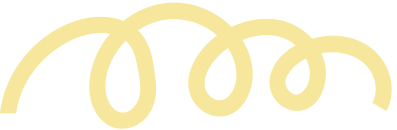 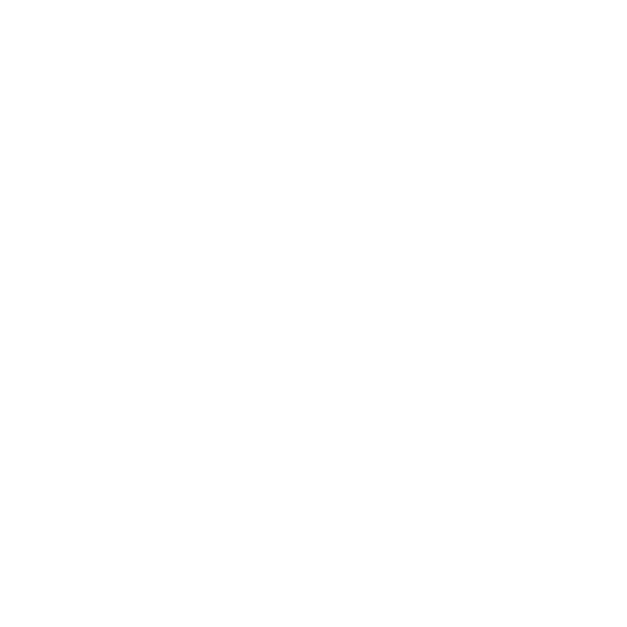 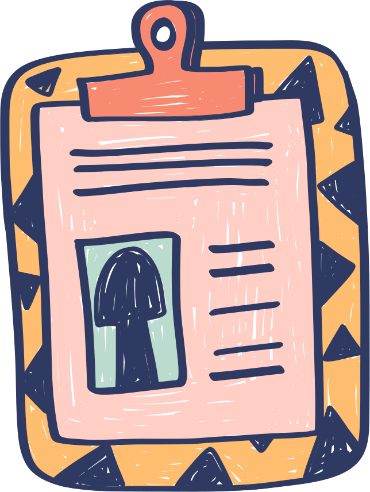 - Bài viết đảm bảo bố cục:
Mở bài: giới thiệu được trải nghiệm.
Thân bài: trình bày diễn biến của sự việc và cảm xúc của bàn thân đối với trải nghiệm.
Kết bài: nêu được ý nghĩa của trải nghiệm đối với người viết.
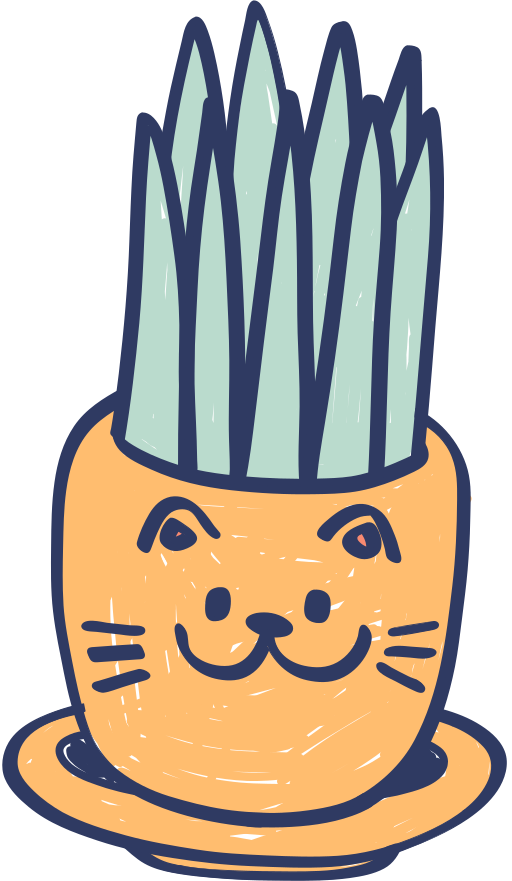 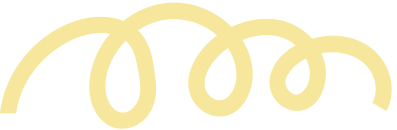 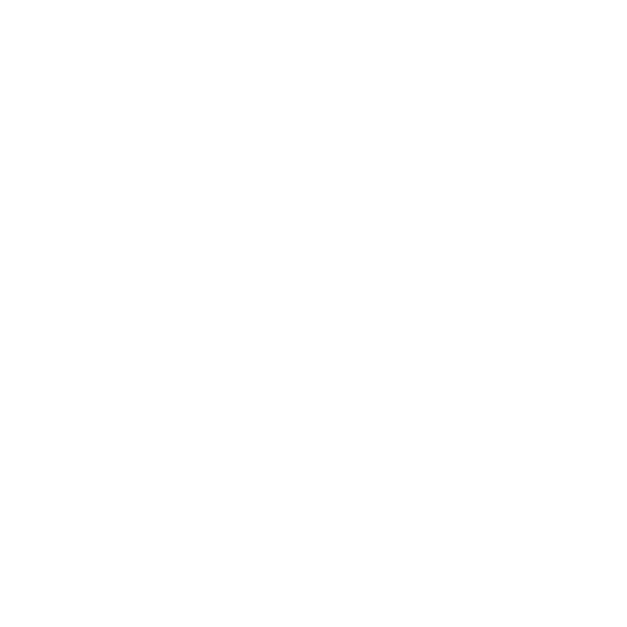 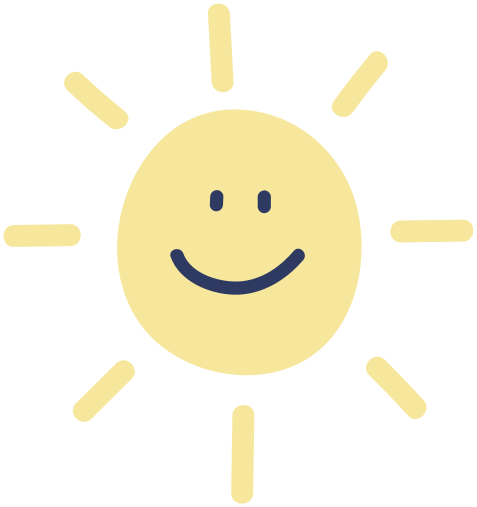 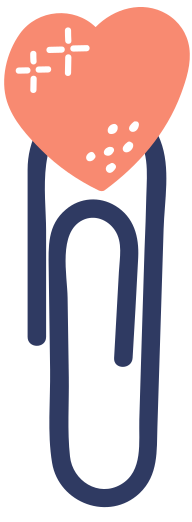 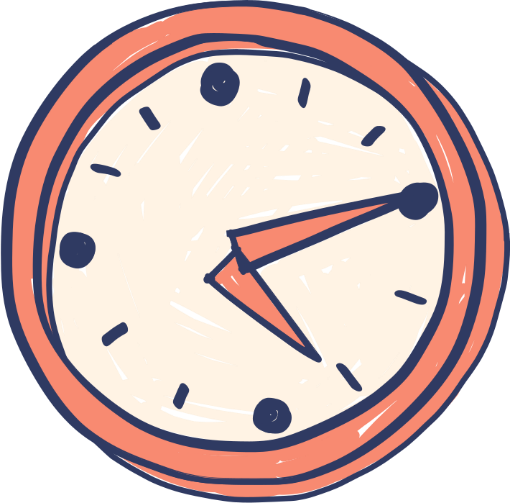 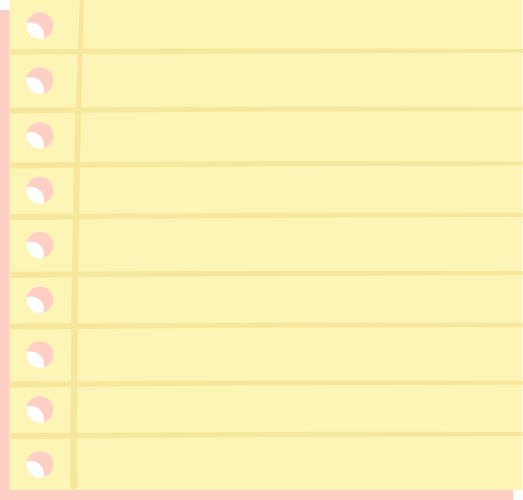 II. PHÂN TÍCH VÍ DỤ
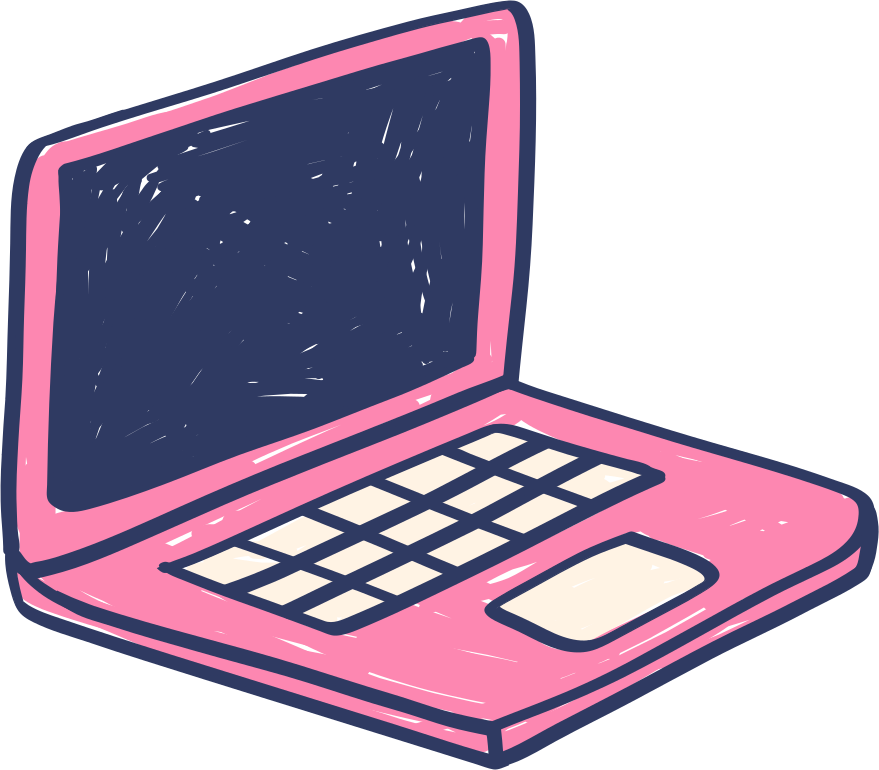 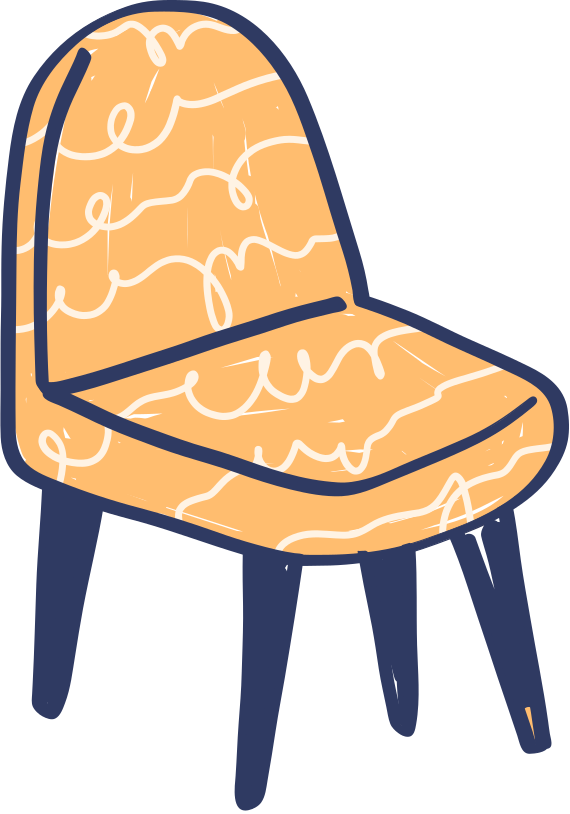 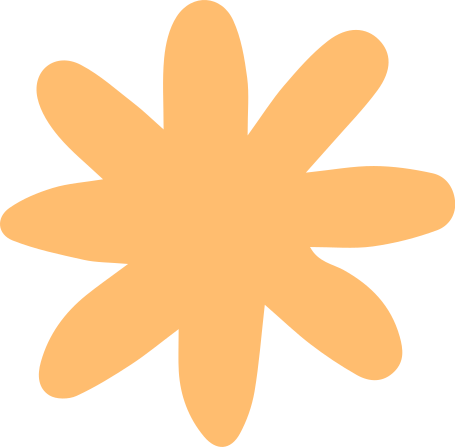 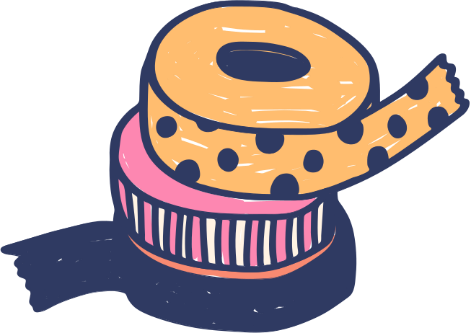 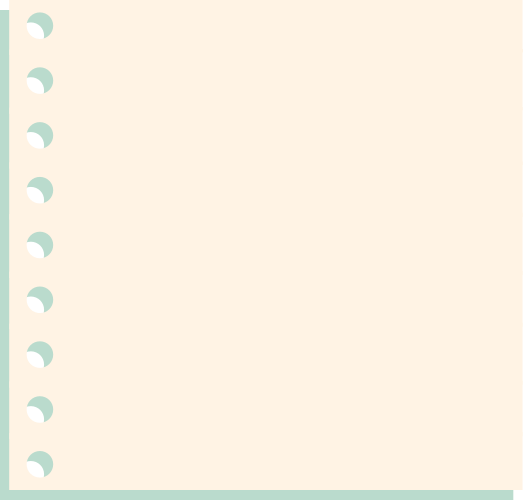 Đọc bài mẫu (SGK – trang 37) và trả lời: 
Ngôi kể trong bài viết trên là ngôi thứ mấy? Người viết chia sẻ trải nghiệm gì? Nêu những sự việc chính và chỉ ra trình tự của những sự việc ấy.
Người viết đã thể hiện cảm xúc bằng những câu văn, chi tiết nào? Từ đó cho biểt, chúng ta có thể dùng những cách nào để thể hiện cảm xúc đối với sự việc được kể?
Những trải nghiệm đó có ý nghĩa như thế nào đổi với tâm hồn của người viết? Em học được điều gì từ cách kể về một trải nghiệm của bản thân?
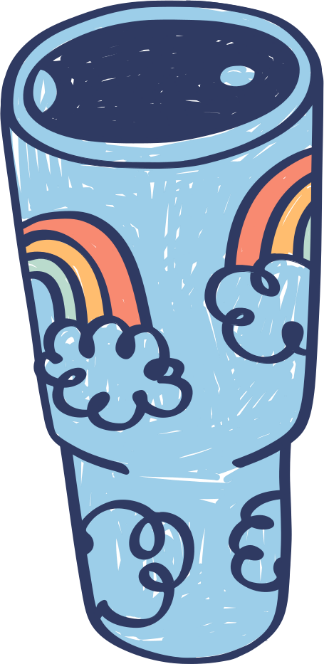 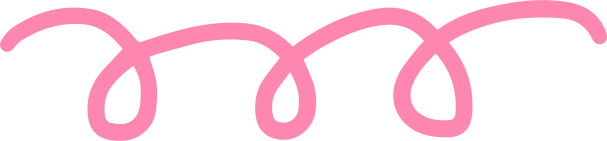 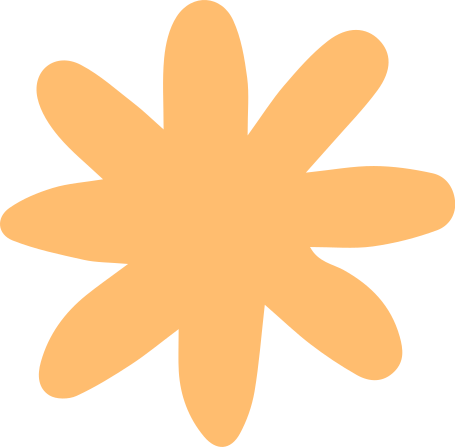 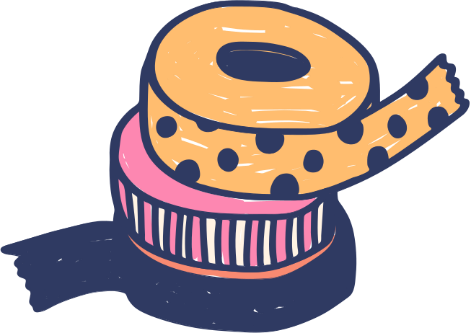 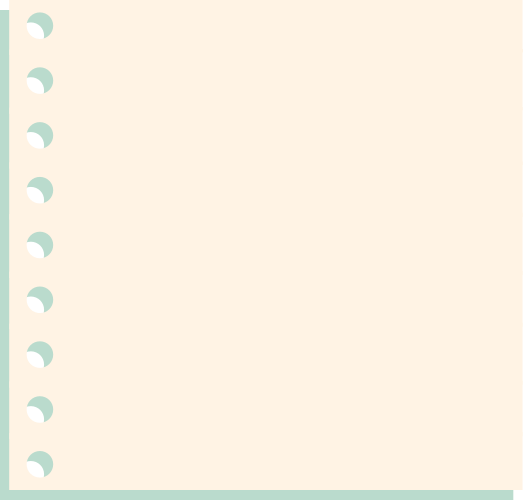 Ngôi kể: ngôi thứ nhất.
Người viết chia sẻ trải nghiệm về một chuyến đi.
Kể về sự việc: chuyến tham quan đến bản Cát Cát.
Các sự việc được kể theo trình tự thời gian:
Buổi sáng, di chuyển từ thị xã Sa Pa đến bản Cát Cát.
Gia đình có một ngày vui chơi và khám phá bản Cát Cát.
Chiều lạnh, cả nhà cùng quay trở về.
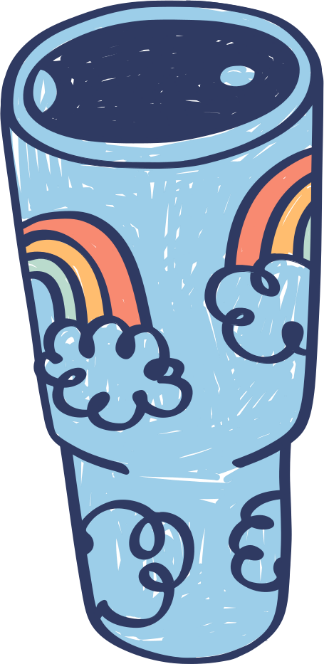 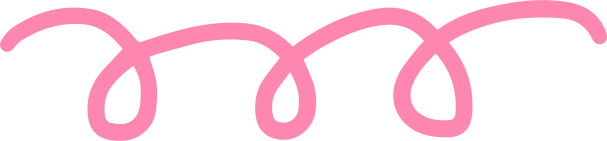 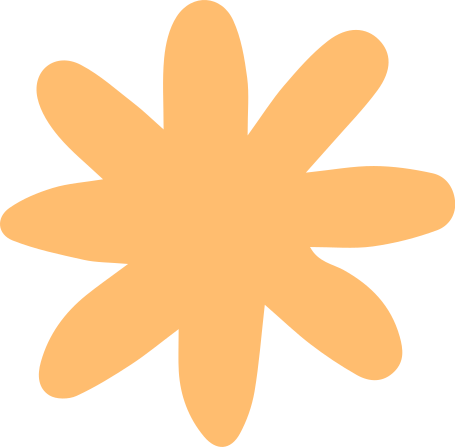 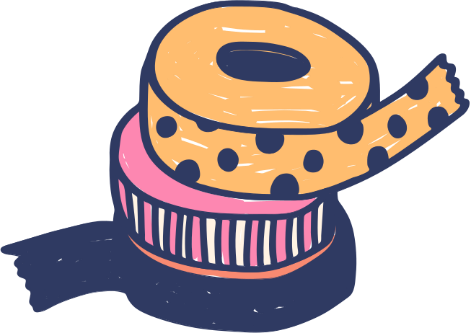 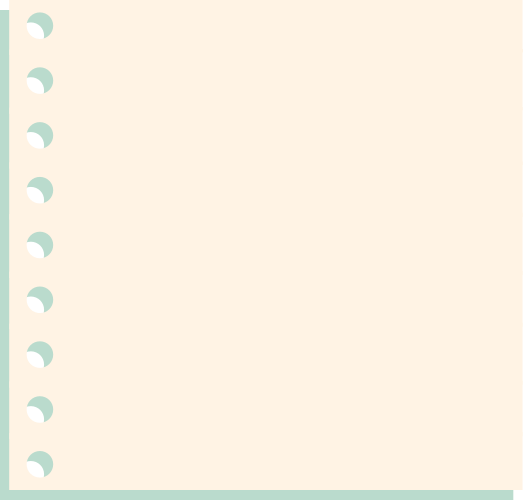 Người viết đã thể hiện cảm xúc qua những câu văn như: "Mọi thứ thật lạ lẫm, thú vị.", "Thật là một bản nhạc êm dịu của thiên nhiên.", "Lòng tôi đầy nuối tiếc.“
Những trải nghiệm đó có ý nghĩa vô cùng to lớn đối với tâm hồn người viết, giúp nguời viết có tâm hồn tươi đẹp hơn, yêu thiên nhiên, con người và đất nước mình hơn.
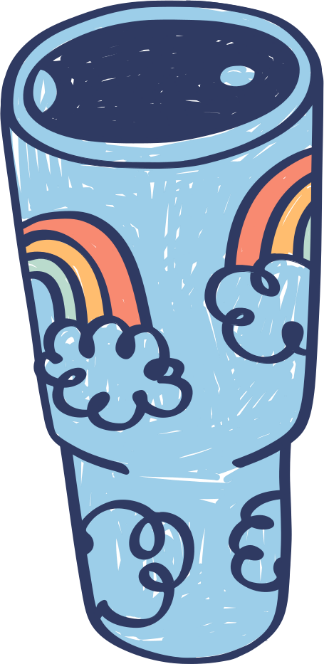 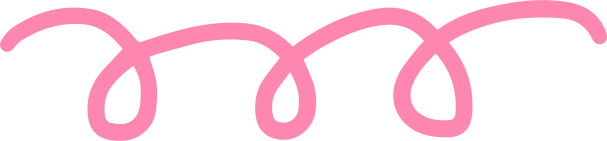 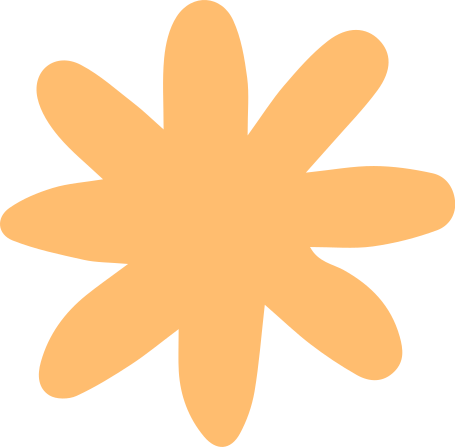 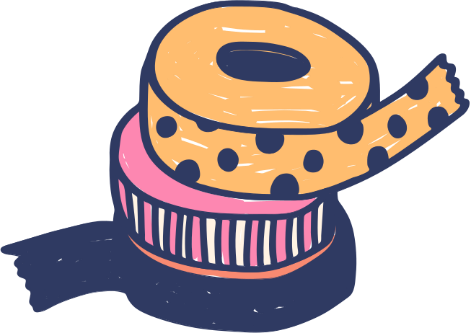 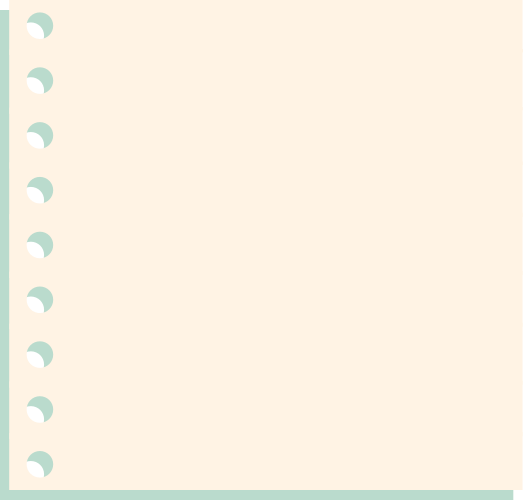 Cách kể:
Sử dụng ngôi kể thứ nhất.
Sắp xếp các sự việc theo trình tự.
Kết hợp kể, tả, biểu lộ cảm xúc.
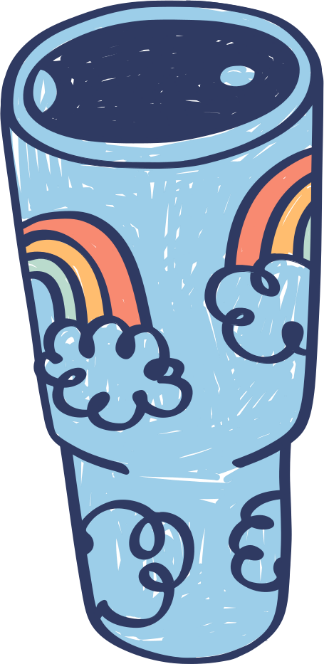 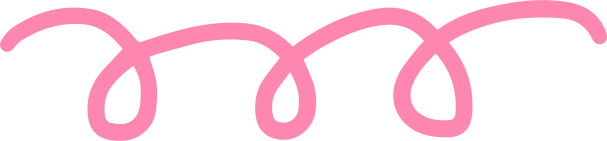 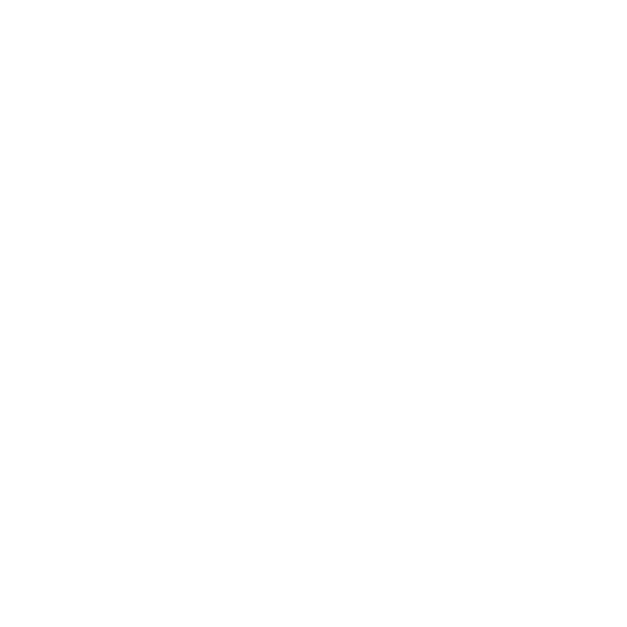 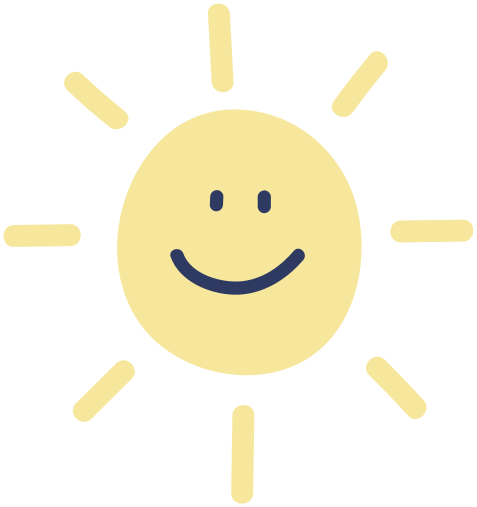 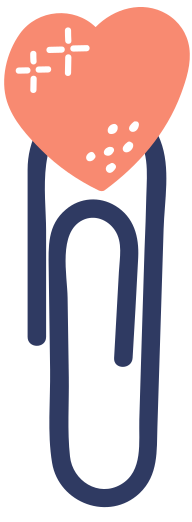 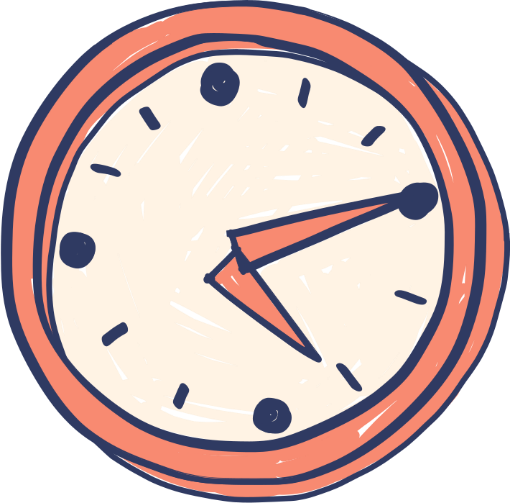 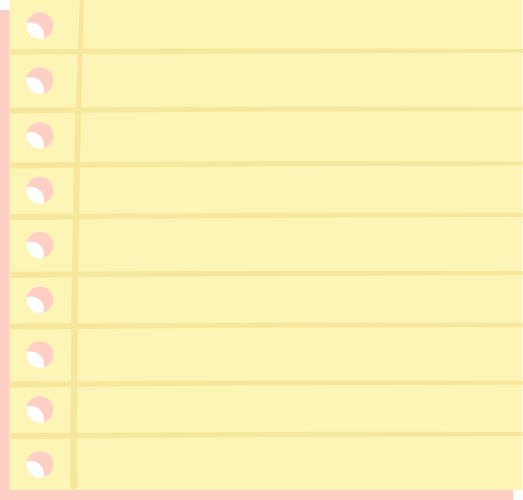 III. THỰC HÀNH
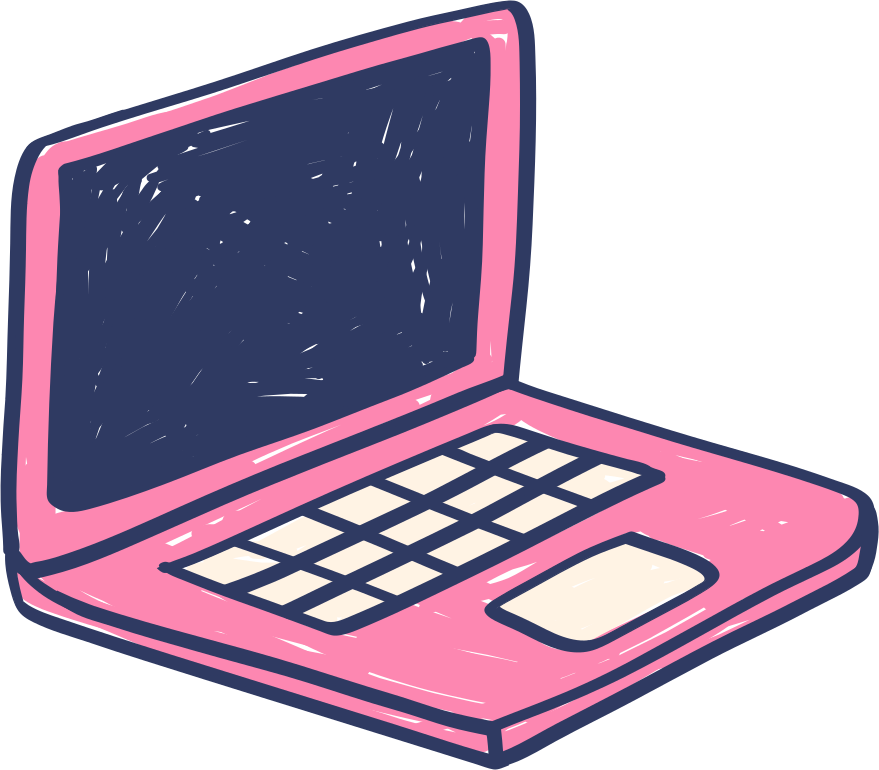 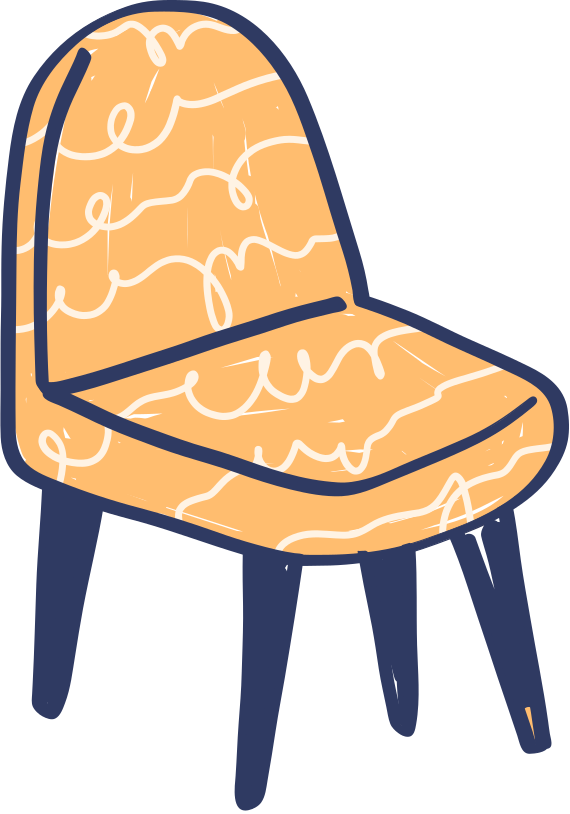 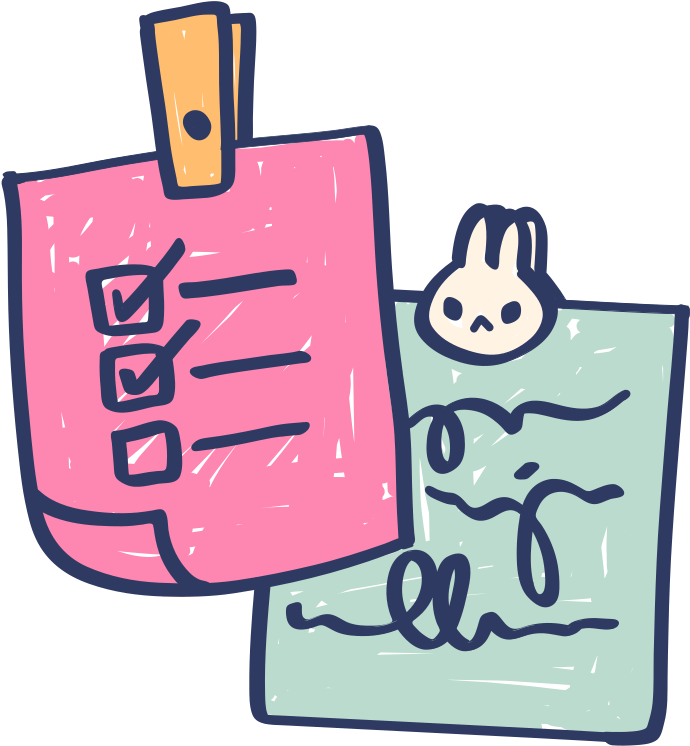 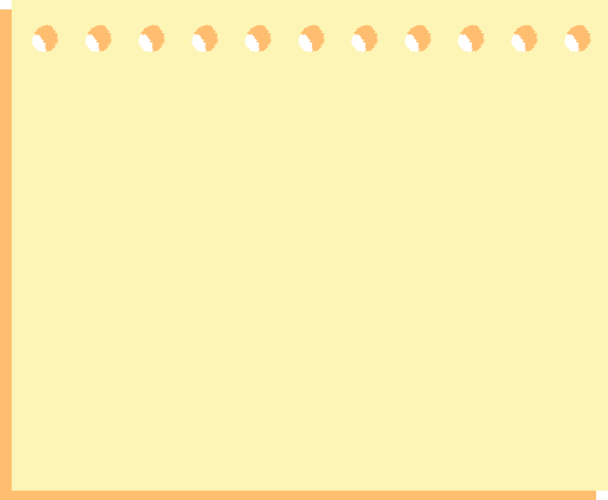 Đề bài: Viết đoạn văn khoảng 400 chữ kể lại một trải nghiệm giúp tâm hồn em trở nên phong phú hơn.
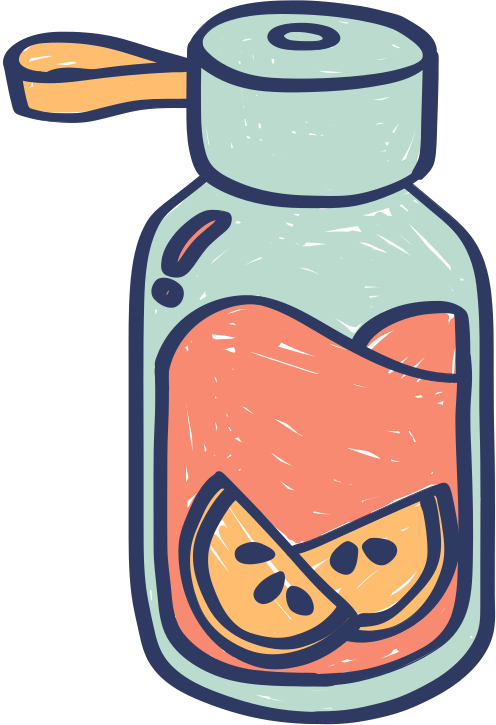 Bảng kiểm bài viết kể lại một trải nghiệm của bản thân
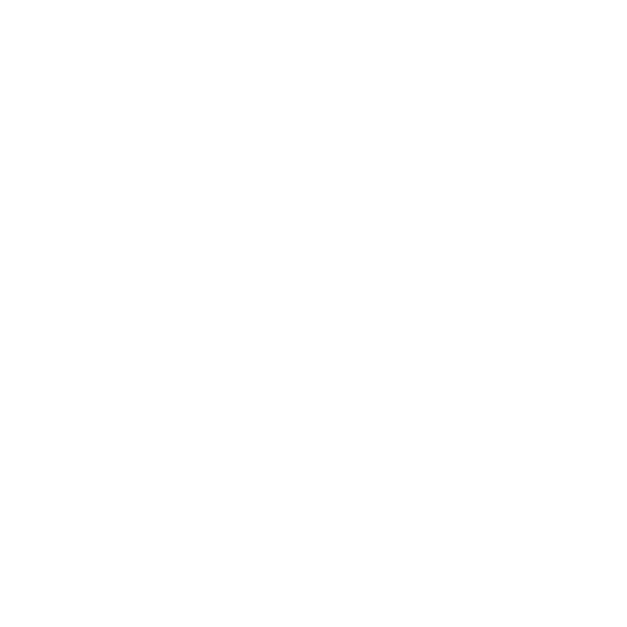 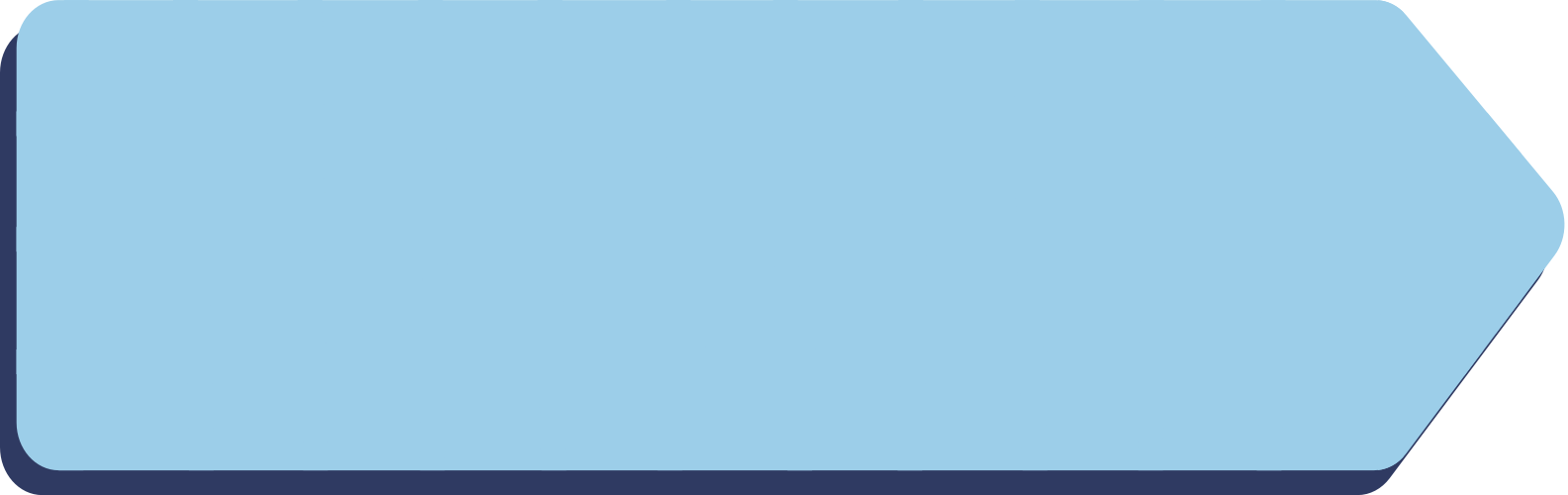 VẬN DỤNG
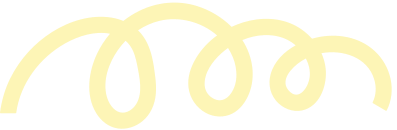 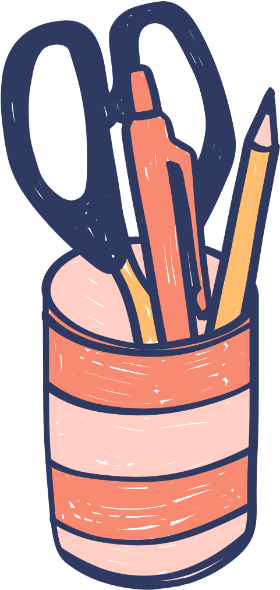 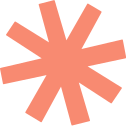 Tìm đọc một số bài văn trình bày ý kiến về một hiện tượng trong đời sống để tham khảo.
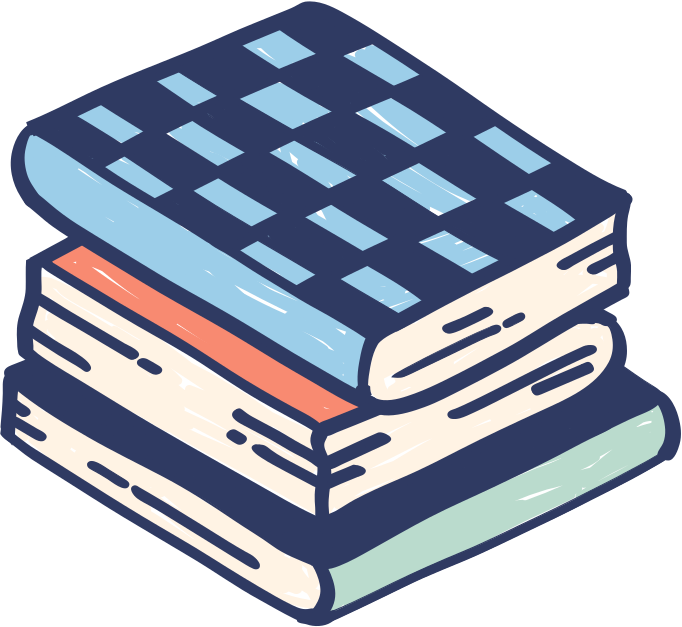 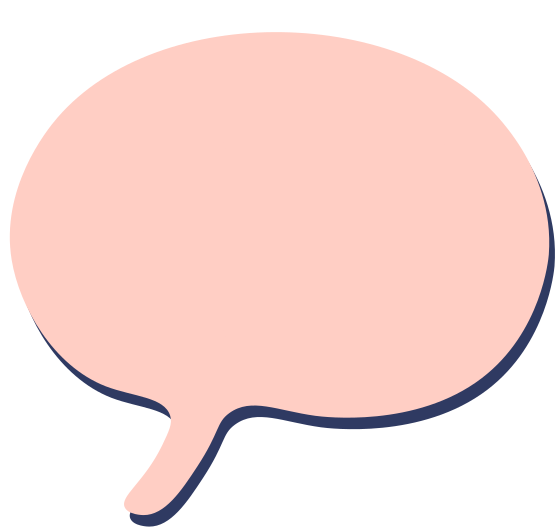 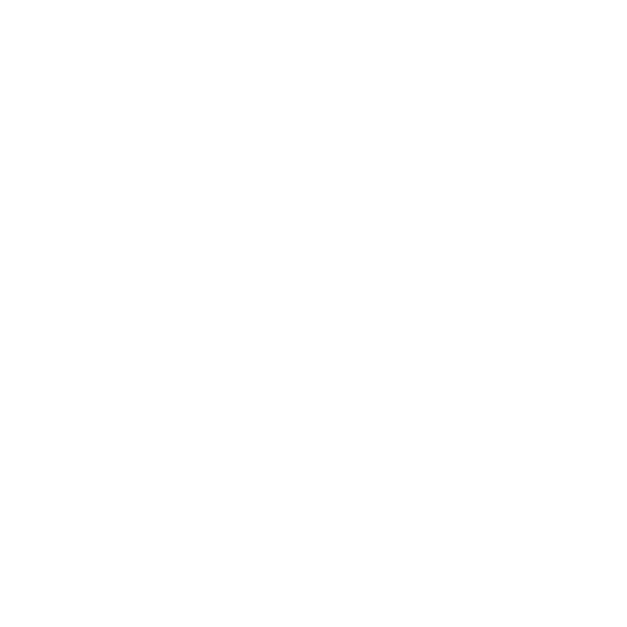 HƯỚNG DẪN VỀ NHÀ
Ôn lại bài cũ
Chuẩn bị bài mới: Kể lại một trải nghiệm đáng nhớ đối với bản thân
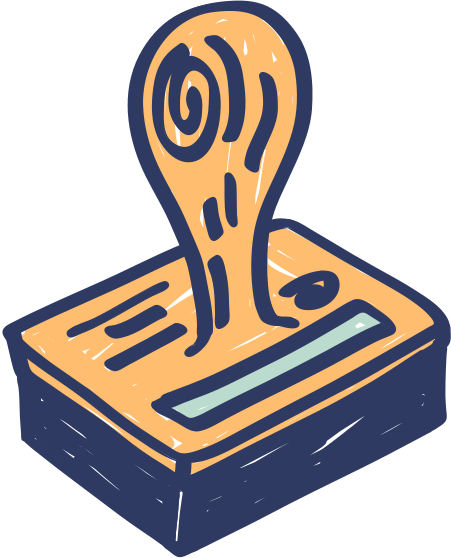 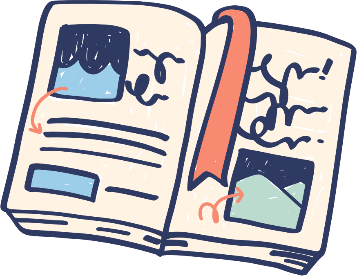 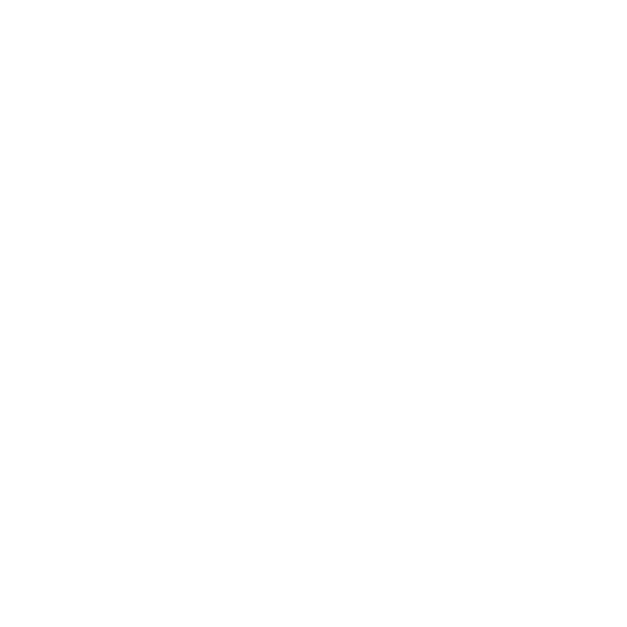 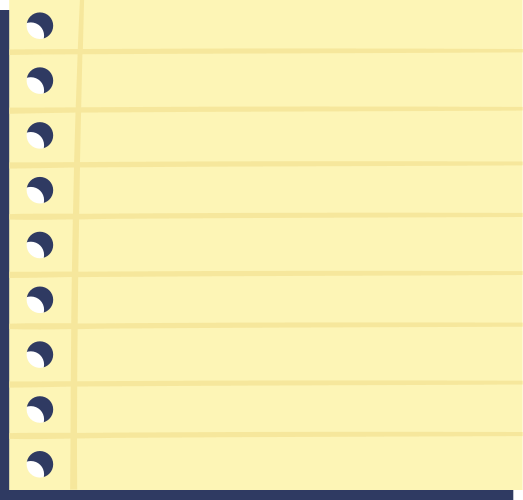 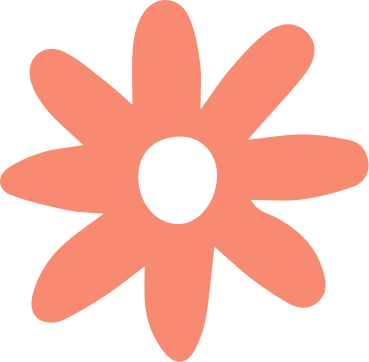 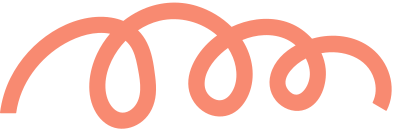 CẢM ƠN CÁC EM ĐÃ
 LẮNG NGHE BÀI GIẢNG!
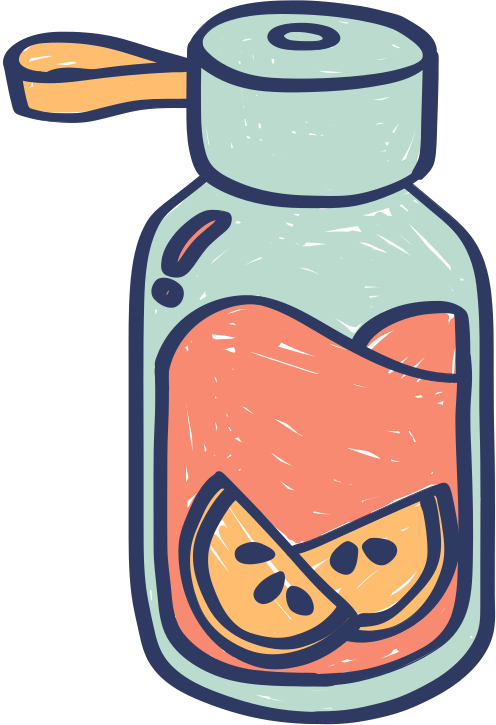 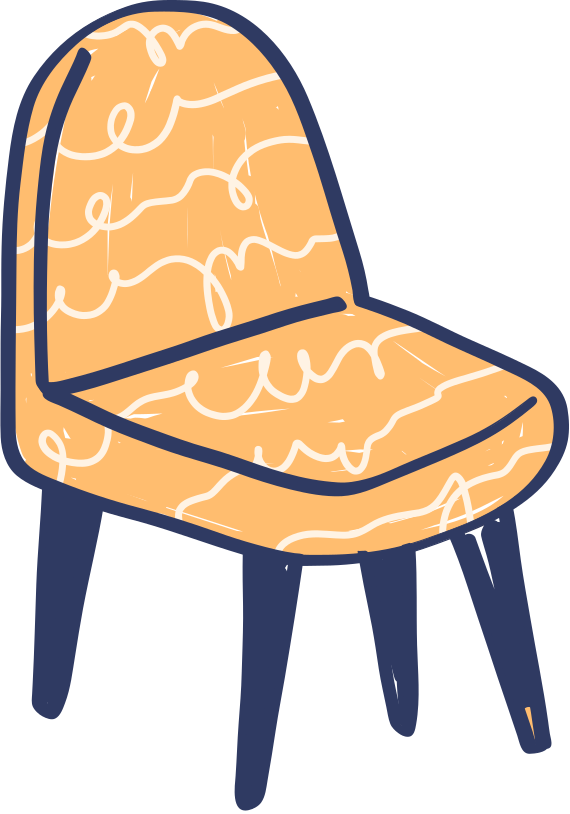